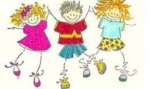 INSIEME…
CON RITMO!
Il MIUR, al fine di fornire un concreto segnale dell’importanza strategica che annette la pratica musicale come fattore educativo dei giovani, promuove la “Settimana nazionale della musica a scuola”. 
I bambini si impegnano in un percorso sui ritmi e sull’importanza di ciascun membro all’interno del gruppo.
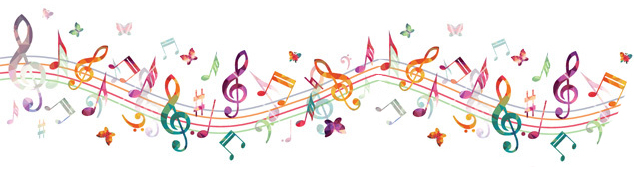 6) DISCIPLINE E OBIETTIVI
OBIETTIVI E DISCIPLINE
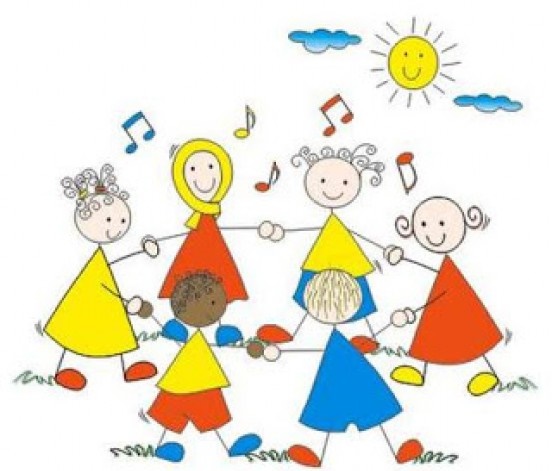 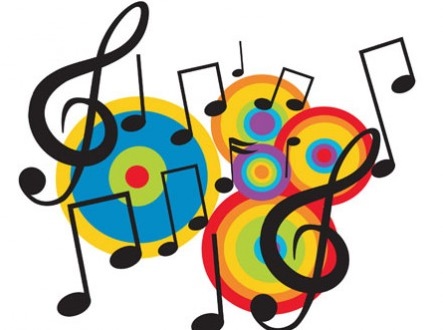 Abbiamo discusso su quali attività meglio rappresentano il percorso di musica intrapreso e come poter partecipare all’iniziativa proposta dal MIUR.
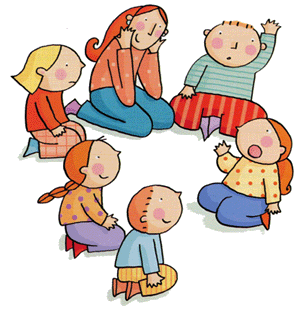 UNA GIORNATA APERTA AI GENITORI IN CUI CI DIVERTIAMO CON RITMI, MUSICA E BALLI? 
OTTIMA IDEA!!!
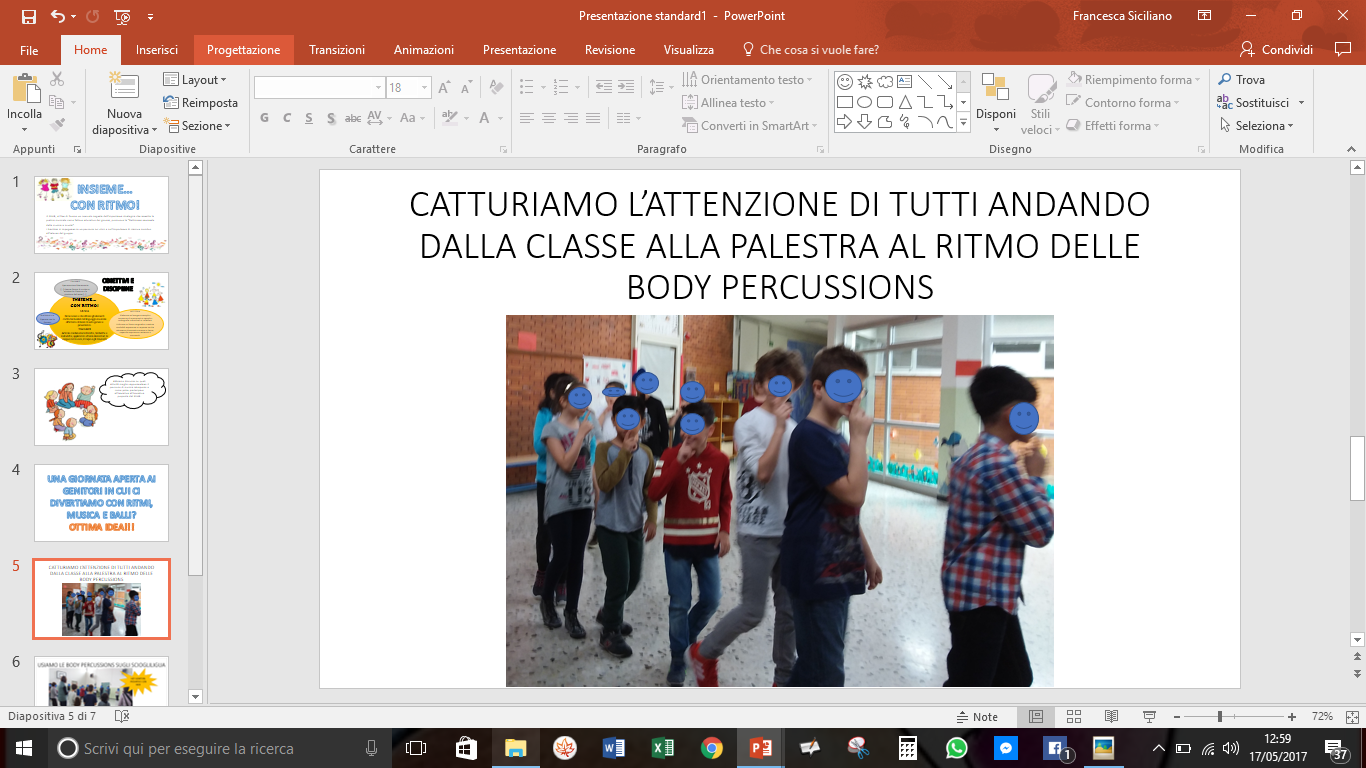 GENITORI ACCODATEVI!
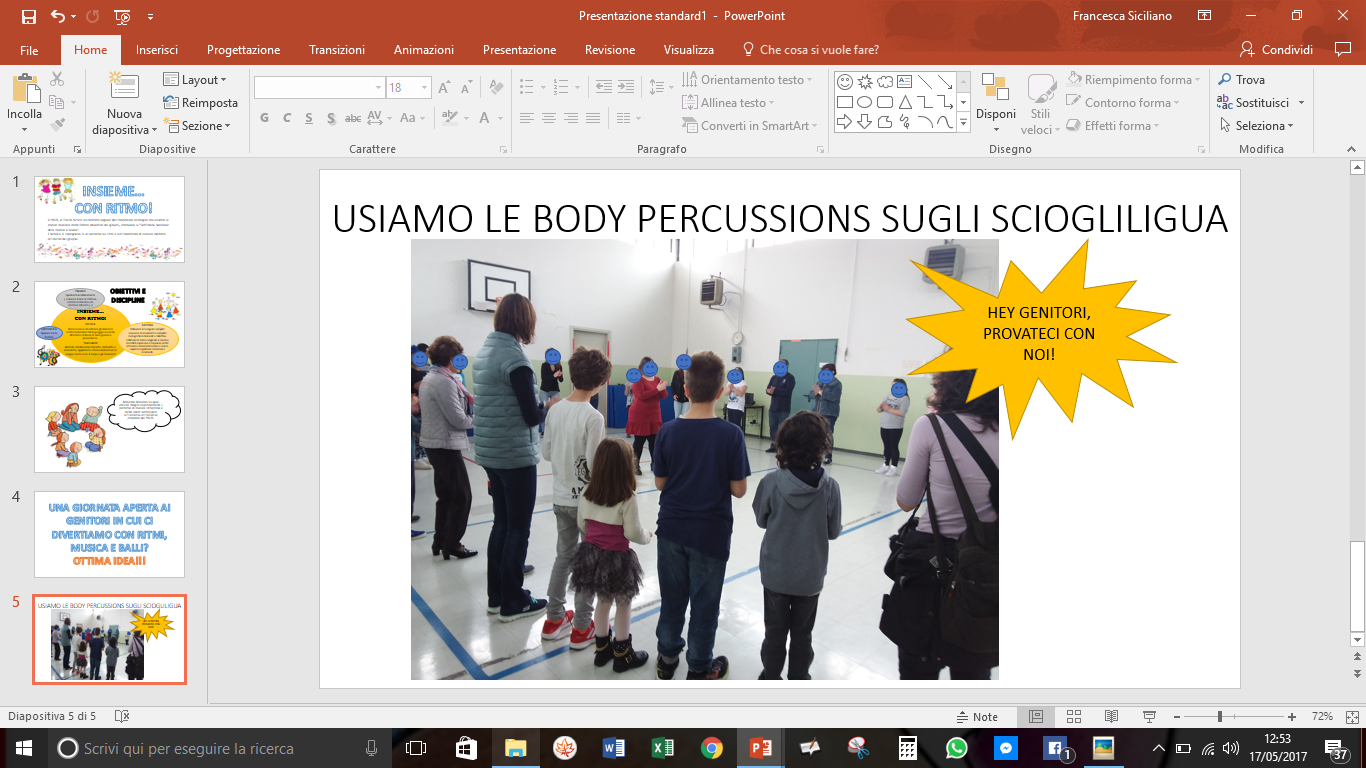 USIAMO LE BODY PERCUSSIONS SUGLI SCIOGLILINGUA!
I bambini hanno insegnato i ritmi ai genitori ponendosi come modelli e tutor
Lasciate finire la musica prima di andare avanti 
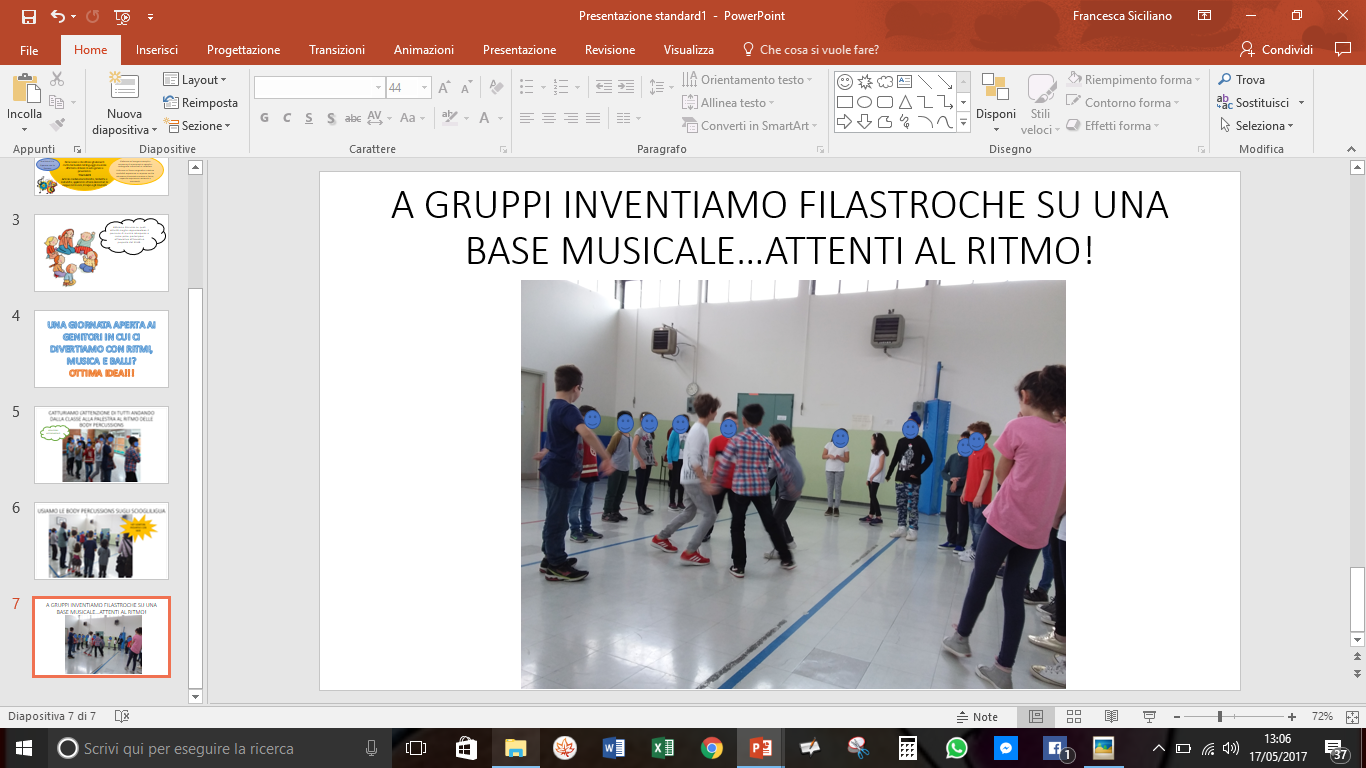 PROVATECI ANCHE VOI!
Lasciate finire la musica prima di andare avanti 
Il gruppo ci fa sentire protetti e felici
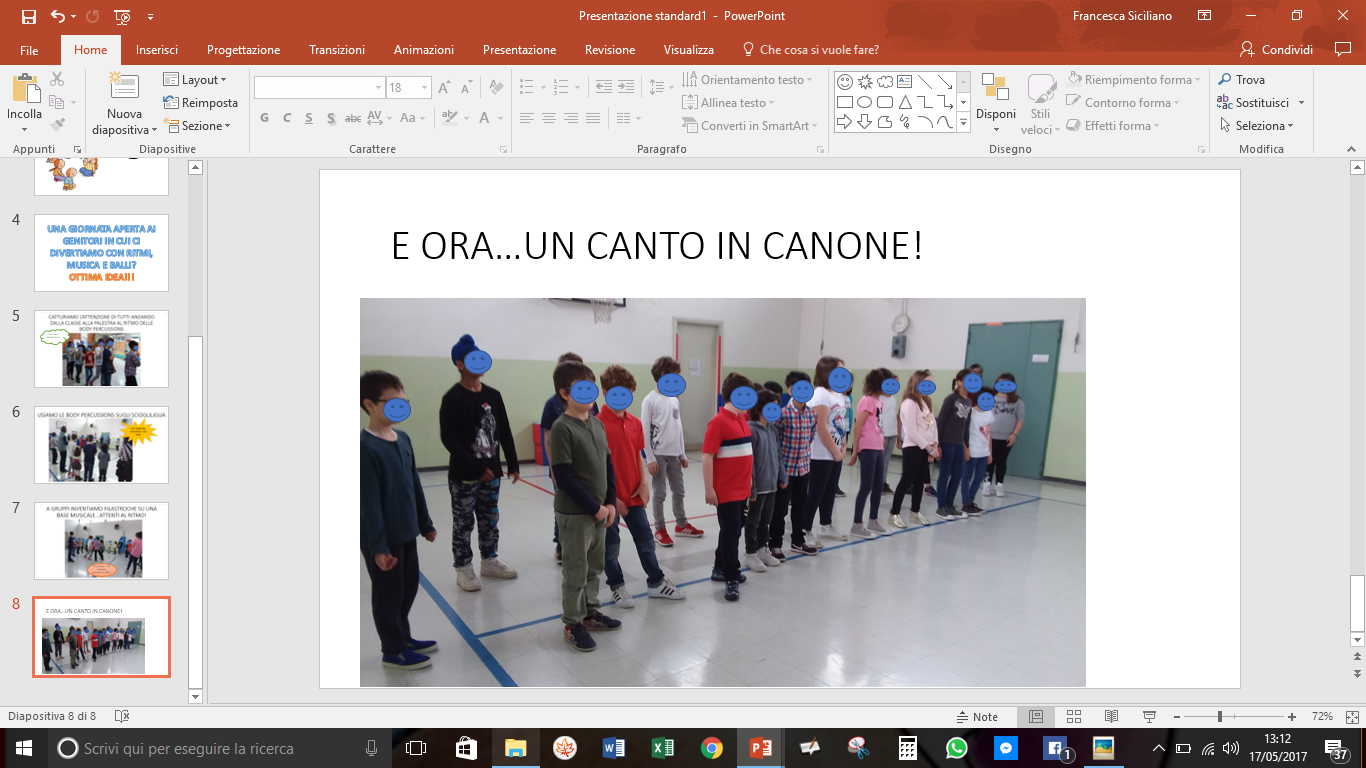 Il gruppo 2 parte in ritardo!
Lasciate finire la musica prima di andare avanti 
SENTI SENTI…
SENTI SENTI…
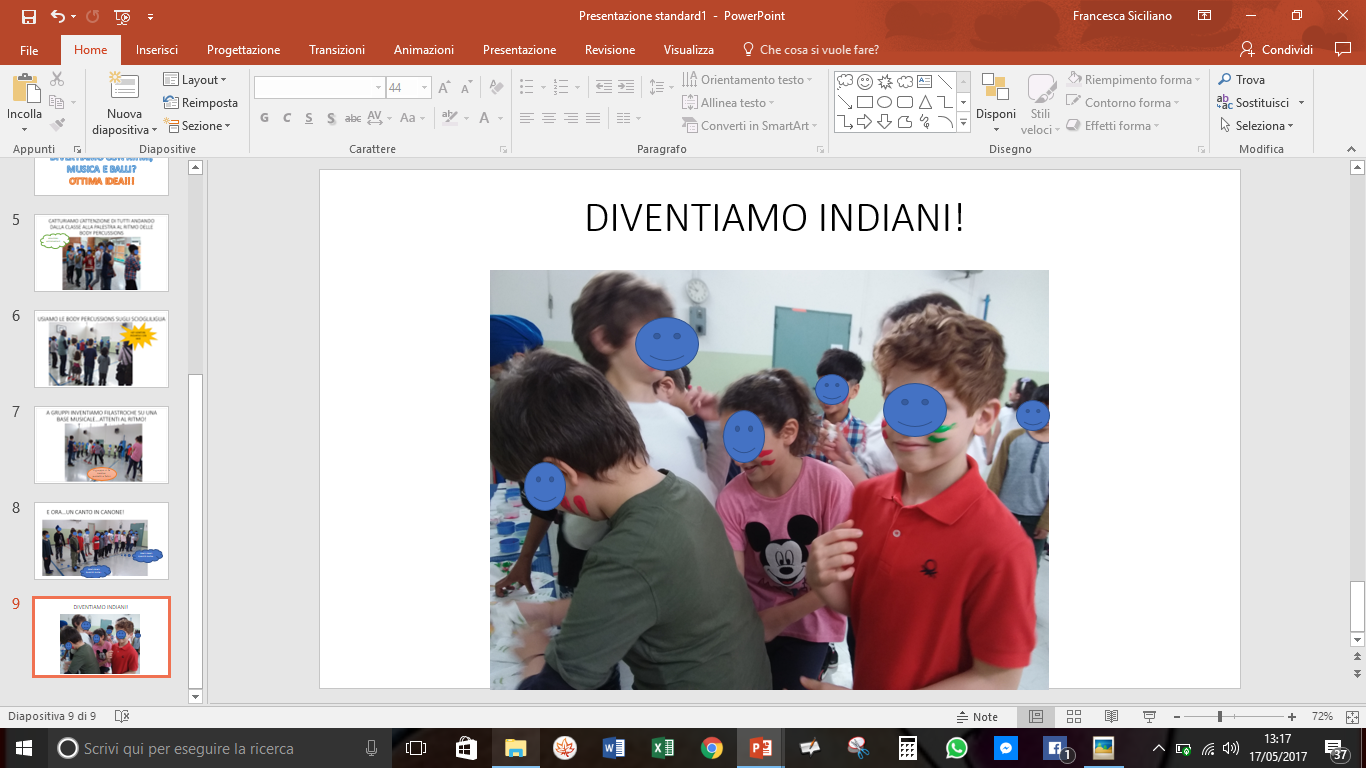 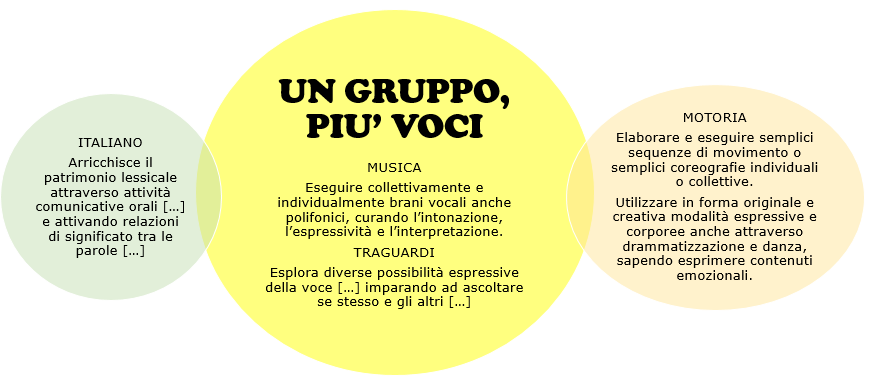 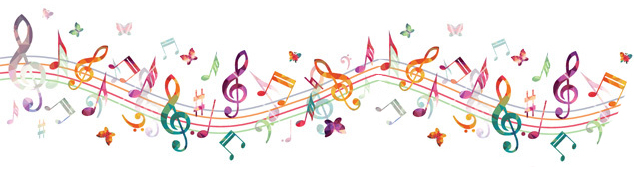 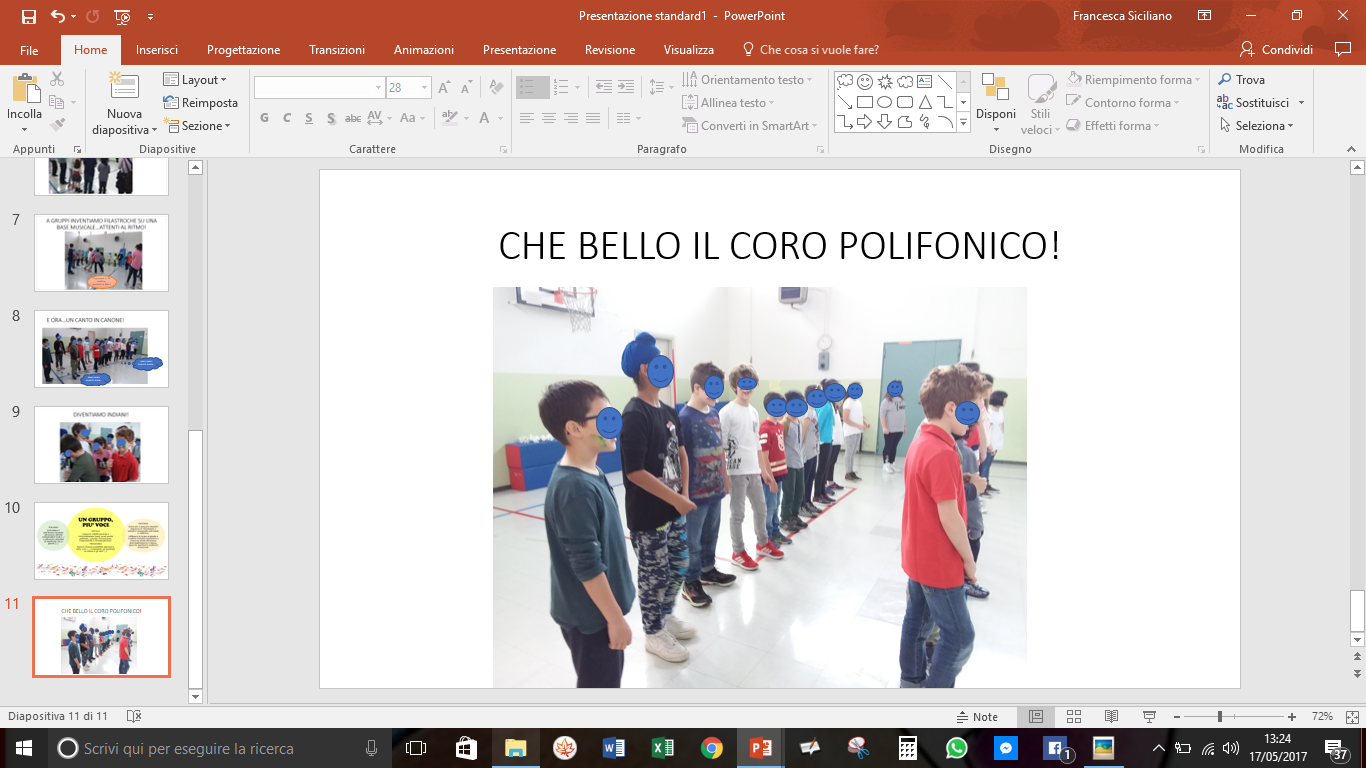 EA EA 
EA EA 
EA EA EA EA AH
BUNGHIDIADI
BUNGHIDIADI
BUNGHIADIADI
BUM!
Lasciate finire la musica prima di andare avanti 
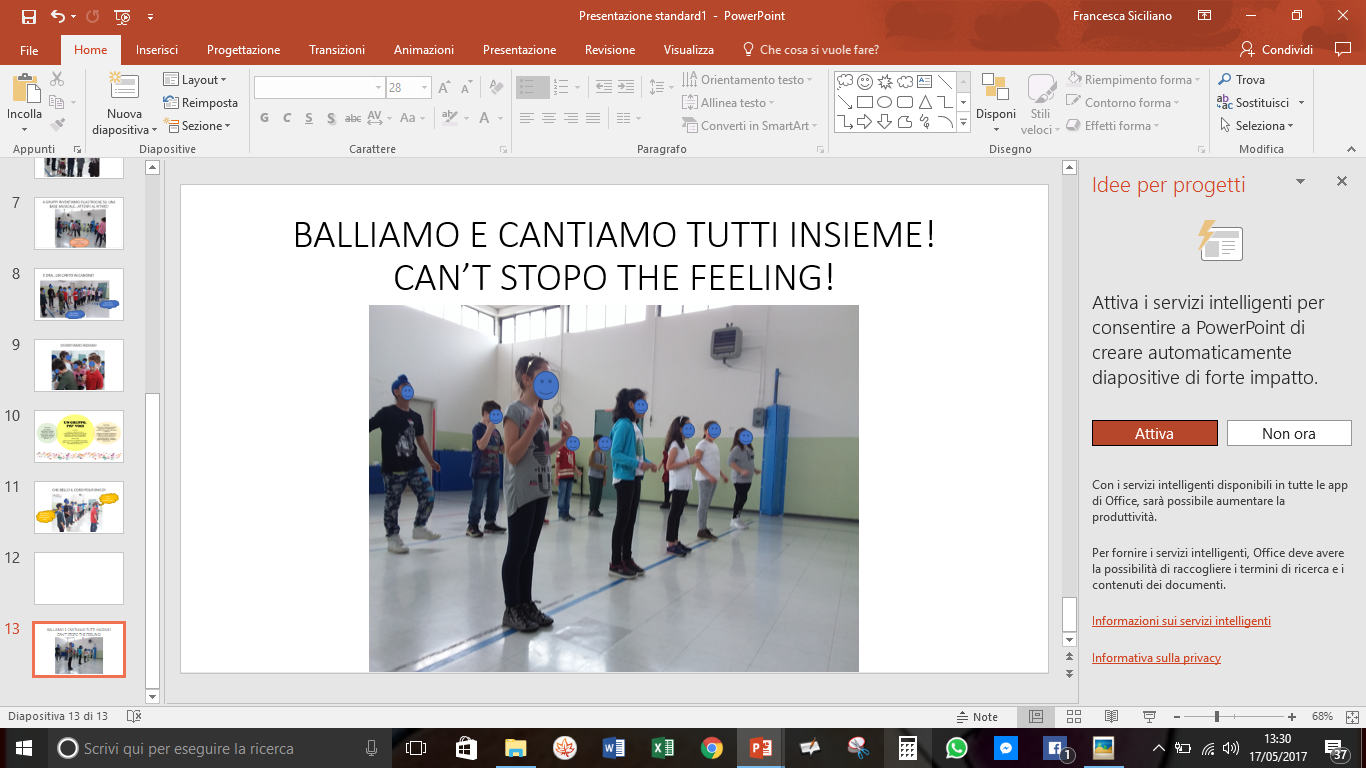 Che sensazione
Ho dentro me
Divento elettrico è un’onda di eneregia!
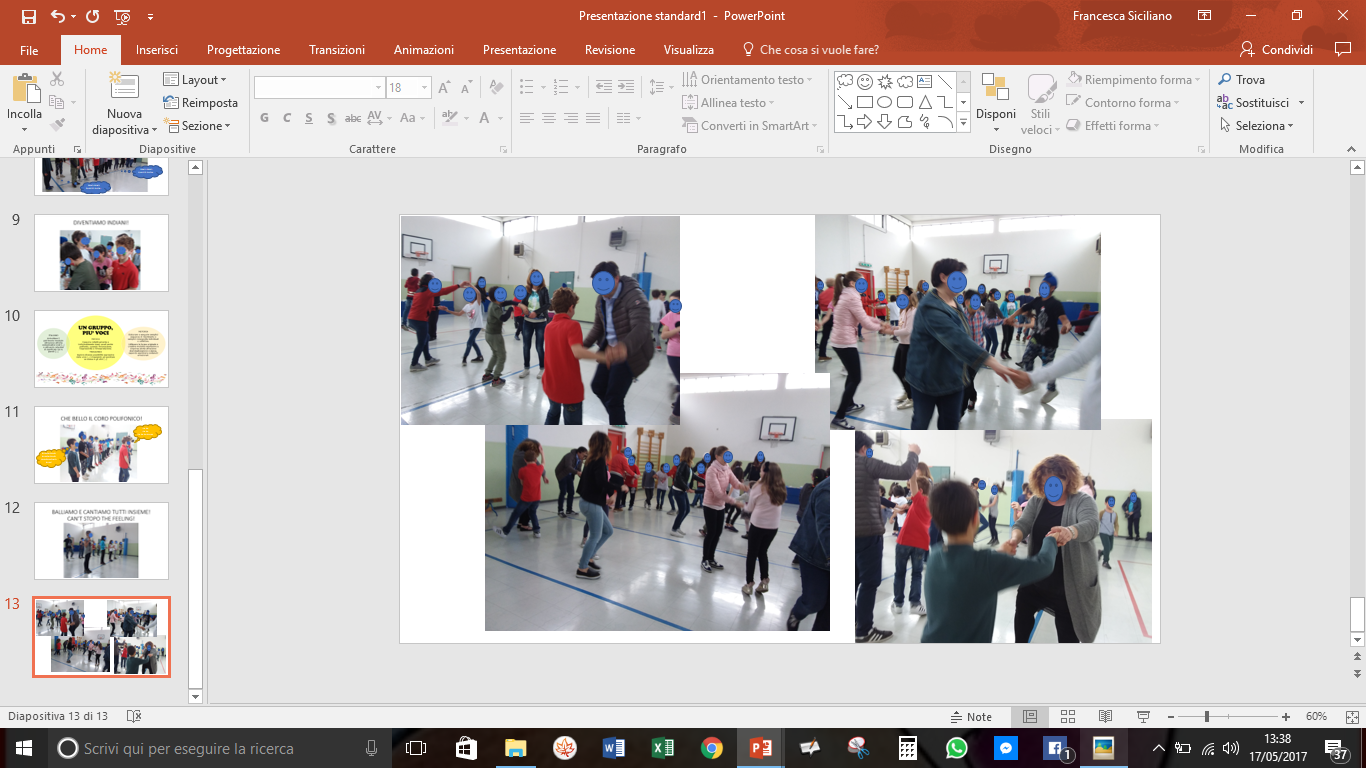 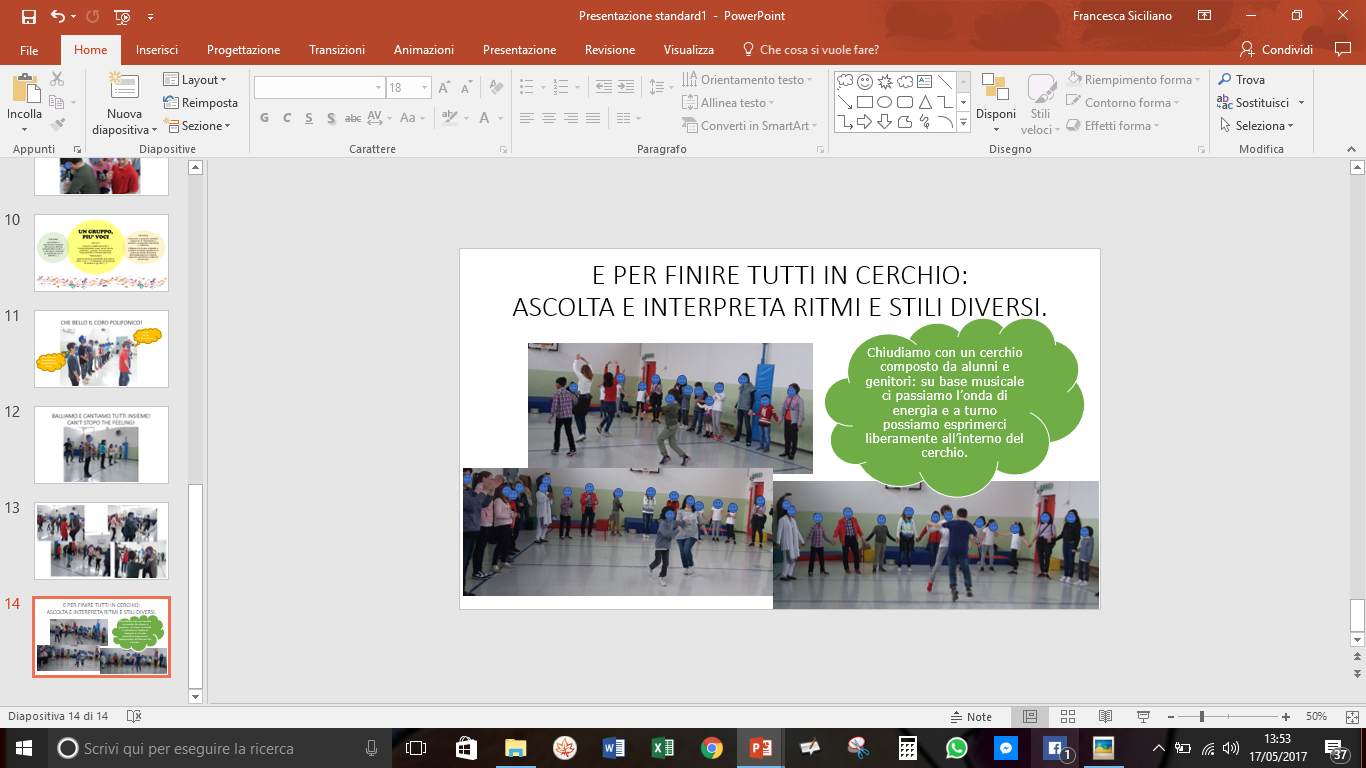 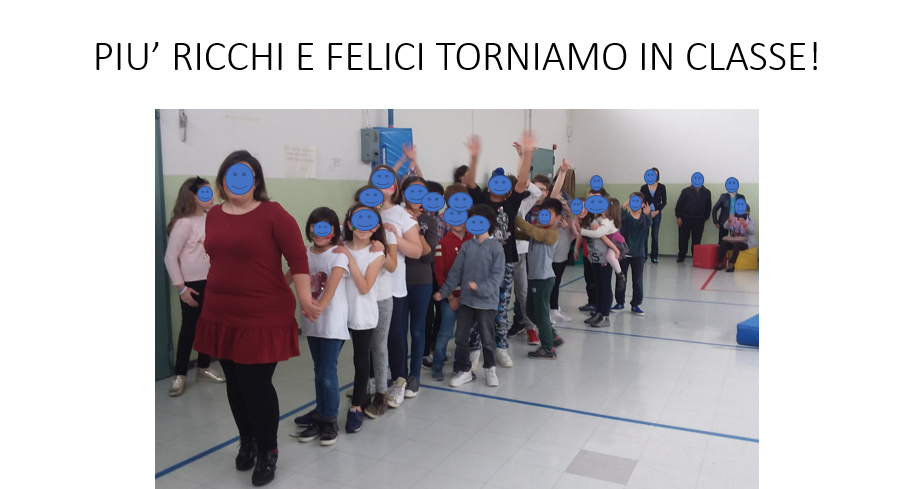